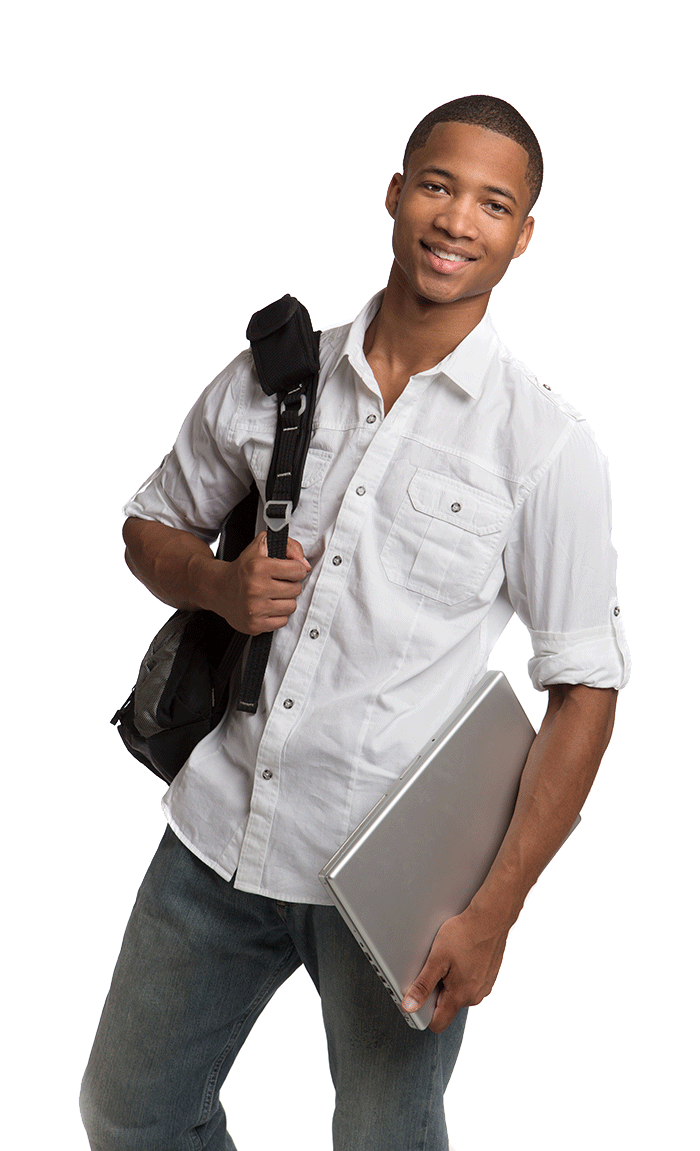 Name:  Hercules
Job:  

Skills:  

Carrying:
Student (Athletics) 

   Good at sports. 
   Strong and Fast

Water bottle
Rope
Camera
Energy bars
Name:  Ariel
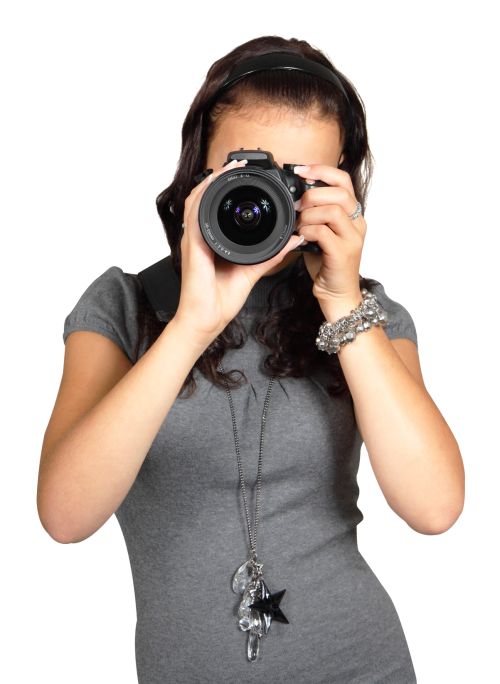 Job:  

Skills:  

Carrying:
Student (photography) 

   Some knowledge
   about nature

Camera 
Extra lenses
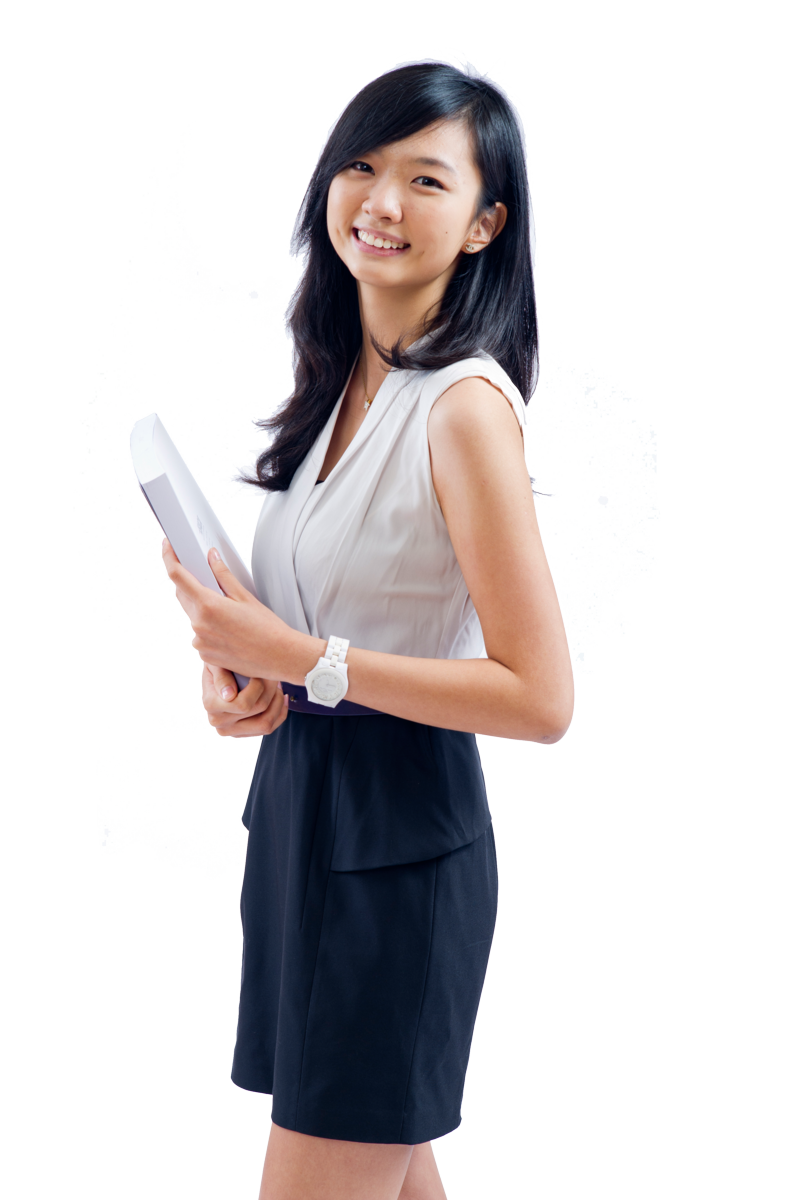 Name:  Samantha
Job:  

Skills:  

Carrying:
Student (nursing) 

   First Aid
   

First Aid Kit
Tylenol
Flashlight
Name:  Arianna
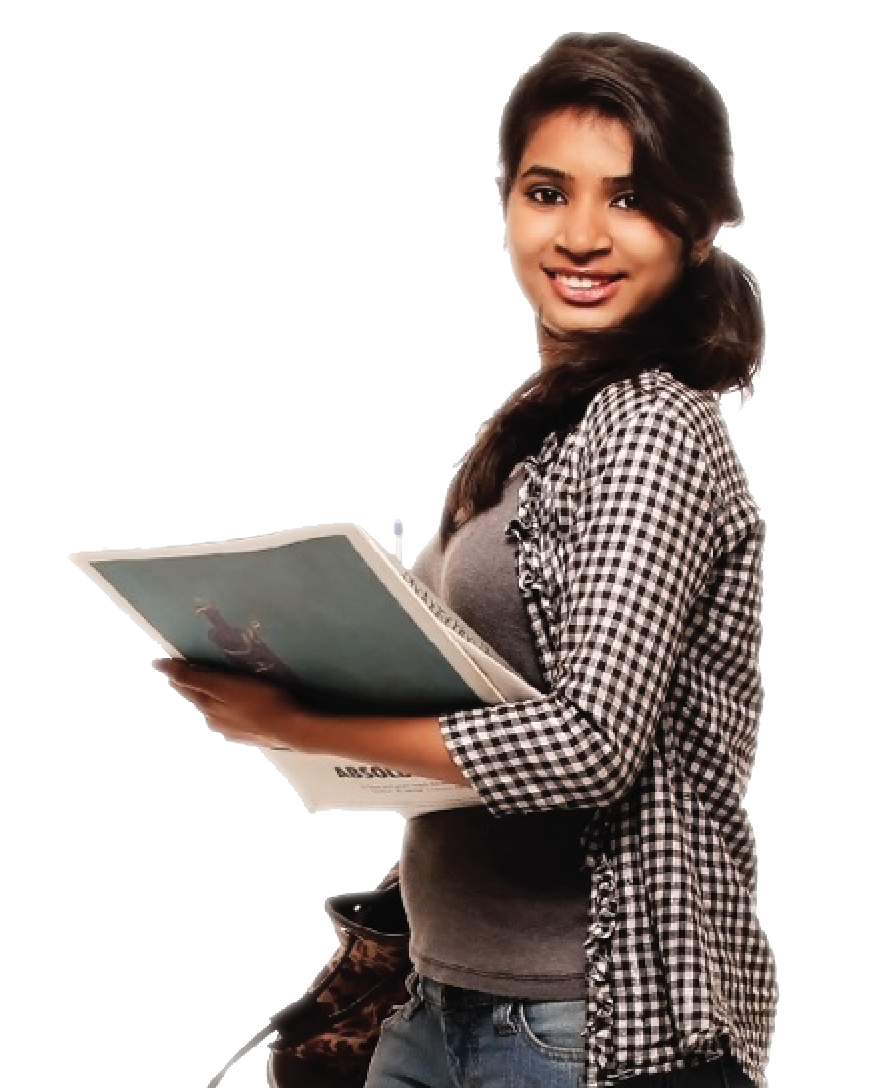 Job:  

Skills:  

Carrying:
Student (Art) 

   Can draw accurately 
   and quickly. 

Pencil
Notebook 
Candles 
A novel
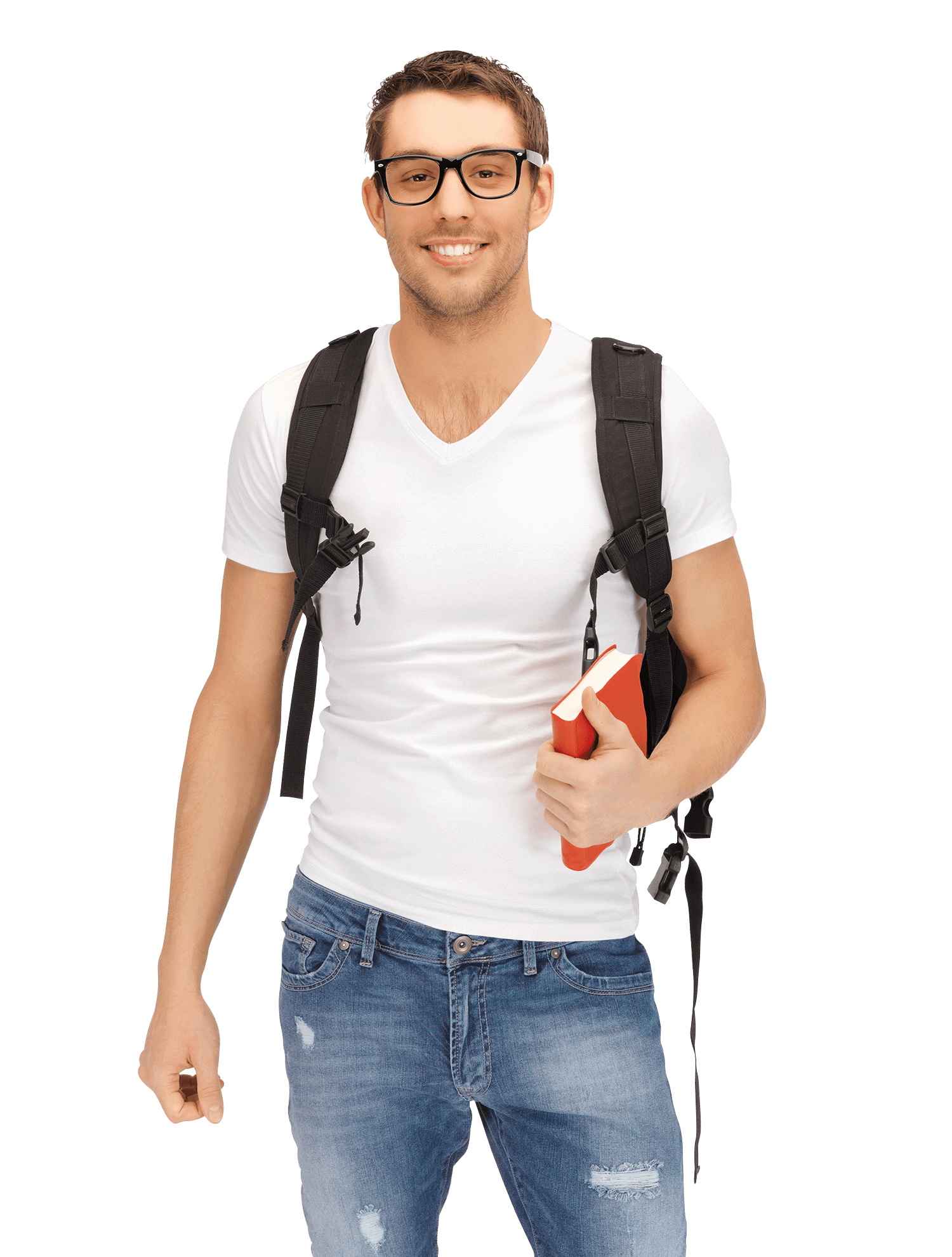 Name:  Ramsy
Job:  

Skills:  

Carrying:
Student (Chef) 

   Cooking
   

Kettle
Cups 
Noodles